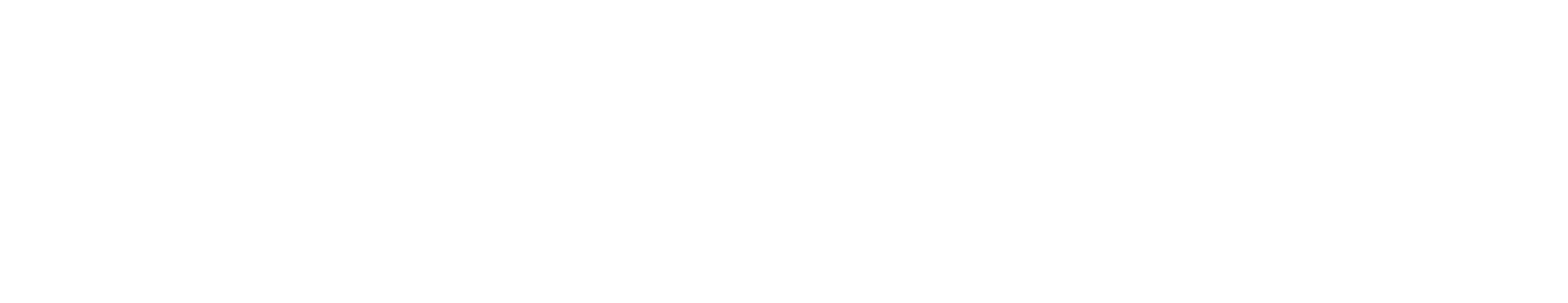 HOW TO BECOME CERTIFIED
DPS Workshop Series  | Hosted by: Jackie Umbles
1
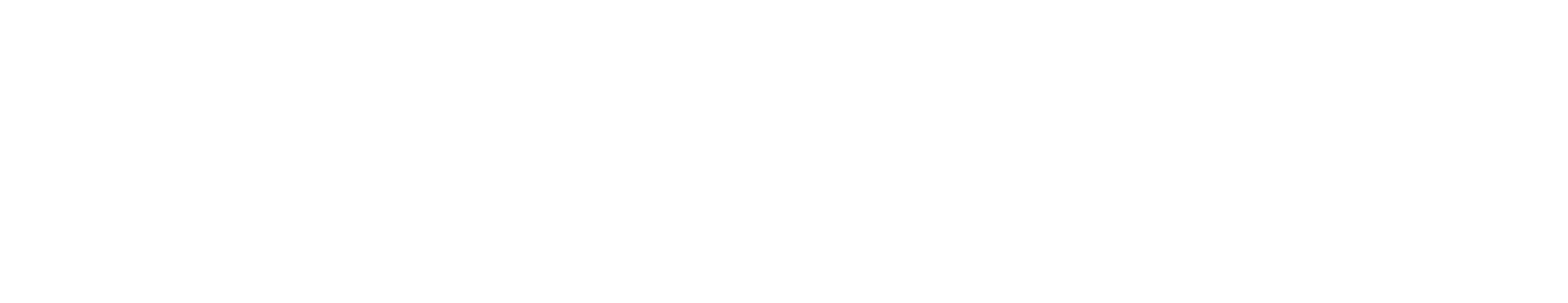 2
The Department of Procurement Services is committed to Communications and Outreach, which is key to keeping citizens informed of bid opportunities, new programs, and innovations. 

Also, ensure that you download a copy of our most recent Consolidated Buying Plan. This is a 15-month forecast including hundreds of upcoming opportunities for 12 city agencies. To download, go to: www.chicago.gov/dps. 

We encourage you to follow us on our website www.chicago.gov/dps for the latest news, updates, and our calendar of events. Go online, www.chicago.gov/DPS and click on the letter icon and sign-up for our Email Newsletter: DPS Alerts full of news that you can use. 
Follow us on social media to stay informed:
Facebook: www.facebook.com/ChicagoDPS
Twitter: www.twitter.com/ChicagoDPS
LinkedIn: www.linkedin.com/company/chicagodps
Youtube: www.YouTube.com/ChicagoDPS

NOTE: Legal advertisements for the City of Chicago Department of Procurement Services (DPS) appear in the Chicago Tribune. Information about DPS contracting opportunities will be available at www.chicago.gov/bids.
Welcome
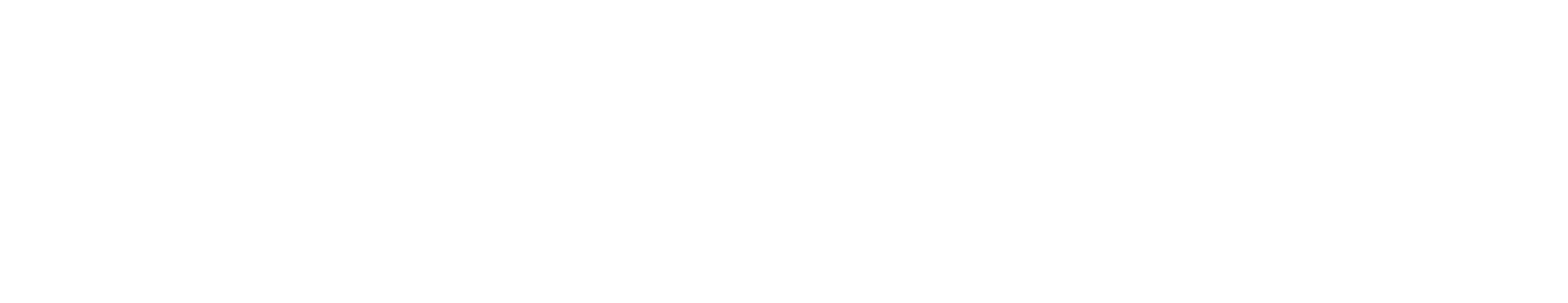 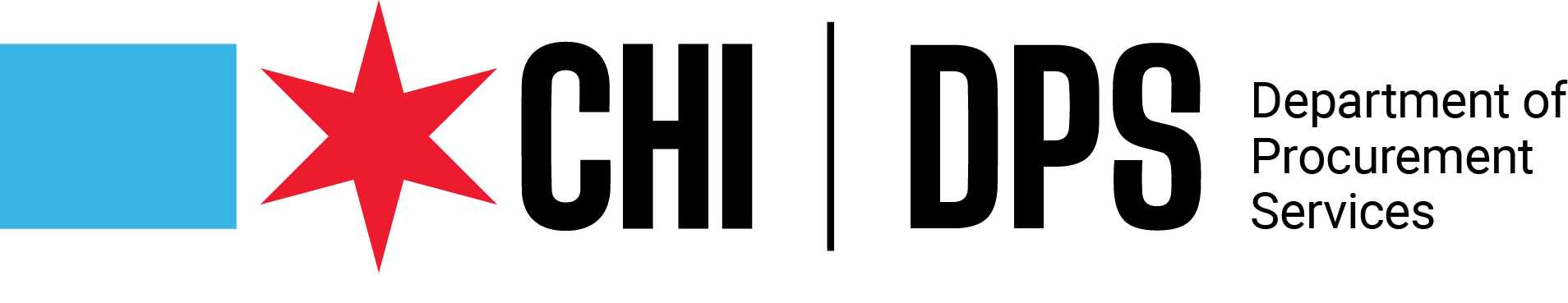 3
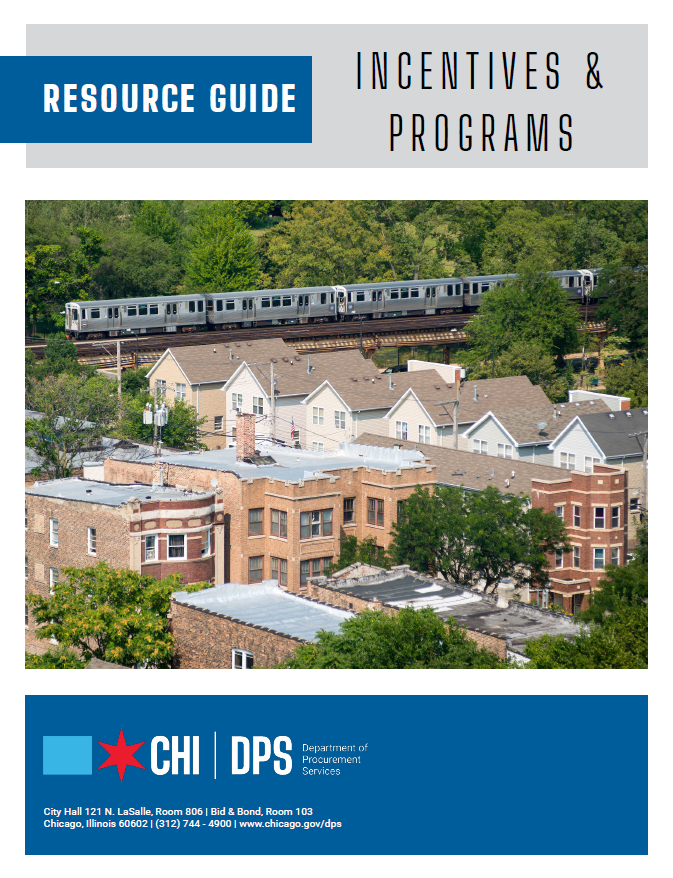 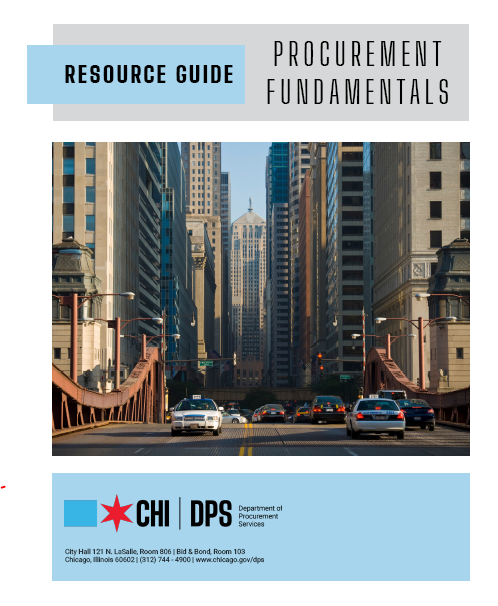 RESOURCE GUIDES
DPS has published a four-volume set of Resource Guides, expanding on the guiding principle of transparency.

The Resource Guides were divided into key areas of the procurement process:
Contract Administration
Incentives and Programs
Certification
Compliance

Download now at www.chicago.gov/dpsguides
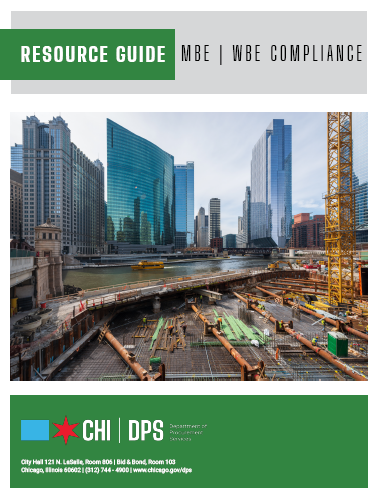 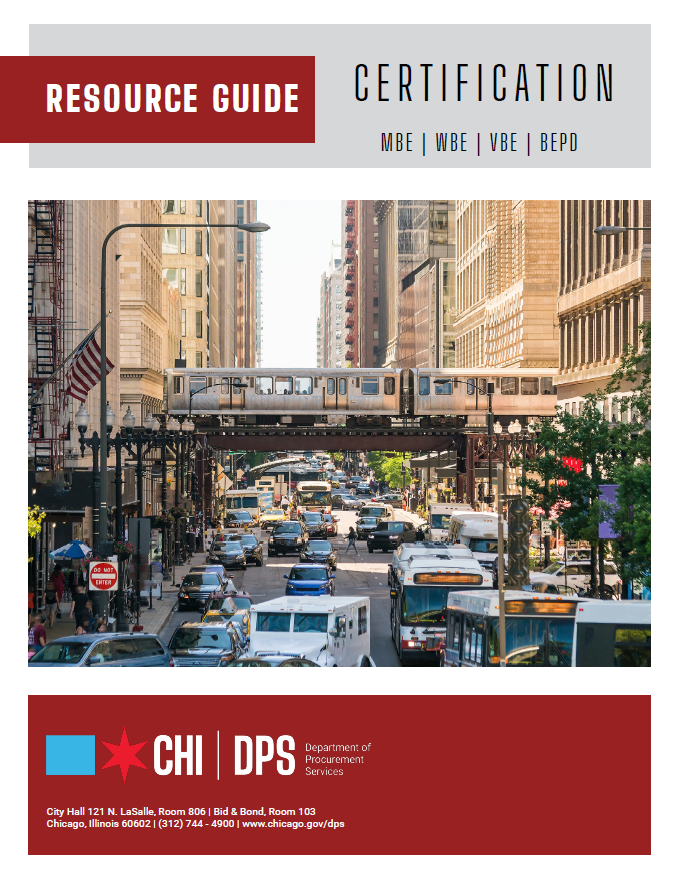 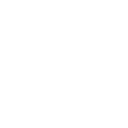 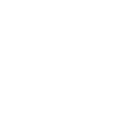 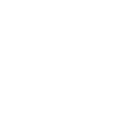 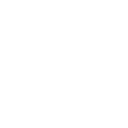 @CHICAGODPS
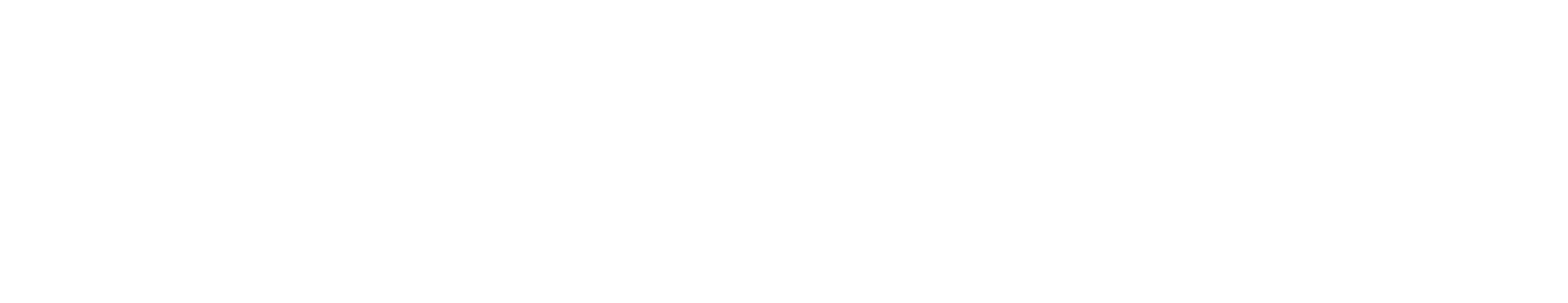 4
Everyone is muted upon entry for the presentation portion of the workshop

We ask that you hold your questions to the end of the presentation. You can use the chat feature to type out your question and the speaker will answer the questions at the end of the presentation.

To Send a Question: Use only the Q & A panel to ask your question. Do not use the chat panel

Use the Q & A panel on the right side of your screen.
In the Send to or To drop-down list, select the recipient of the message.
Enter your message in the chat text box, then press Enter on your keyboard.

Note: If you join a meeting, session, or event in progress, you can see only the Q & A that participants send after you join.
Today’s Workshop
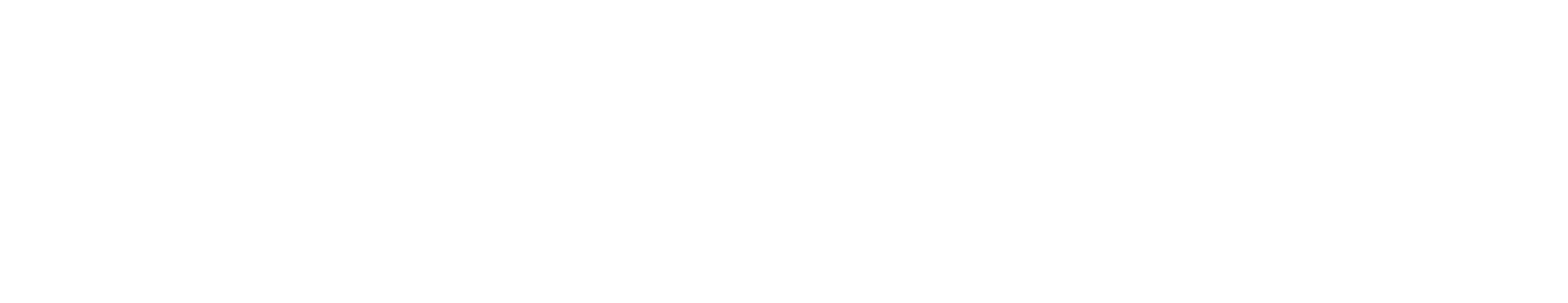 HOW TO BECOME CERTIFIED
Today’s Workshop  | Presented by: Regence Norwoods
5
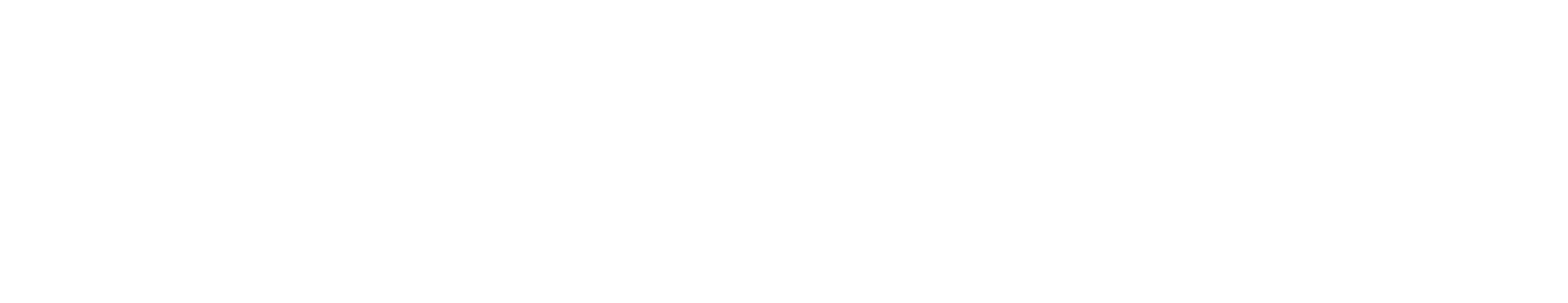 6
Benefits of Certification
Who Qualifies for Certification
Certification Requirements
The Application Process
Required Information/Documents
After Applications are Submitted
OUR GOALS AT A GLANCE
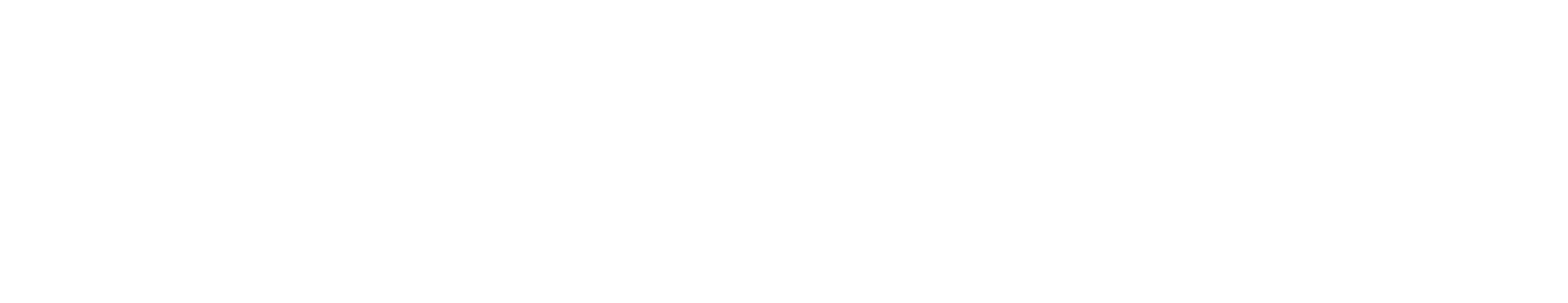 7
DPS is the contracting authority for the procurement of goods and services for the City of Chicago. We work together as a team and with our customers to guarantee an open, fair, and timely process by establishing, communicating and enforcing superior business practices.
DEPARTMENT OVERVIEW
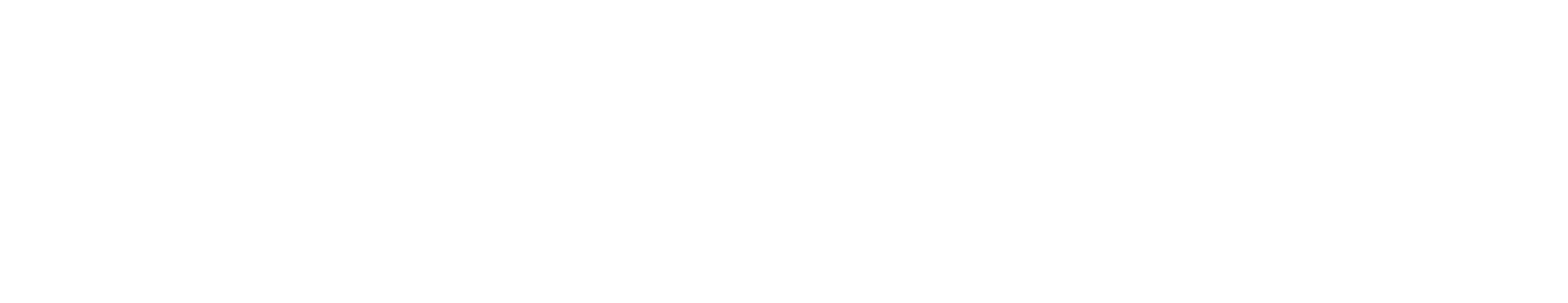 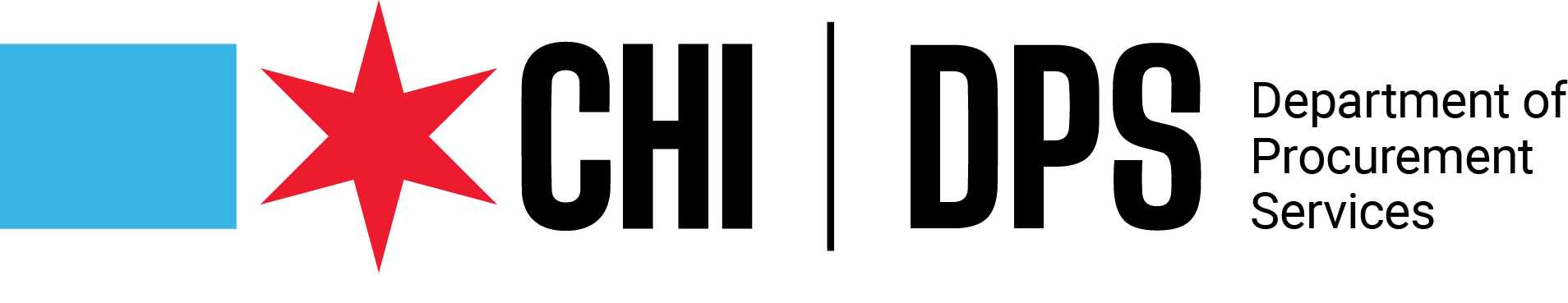 8
MBE – Minority-Owned Business Enterprise
WBE – Women Owned Business Enterprise
VBE – Veteran-Owned Business Enterprise 
BEPD – Business Enterprise for People with Disabilities
DBE – Disadvantaged Business Enterprise
ACDBE – Airport Concessions Disadvantaged Business Enterprise
City of ChicagoCertification Programs
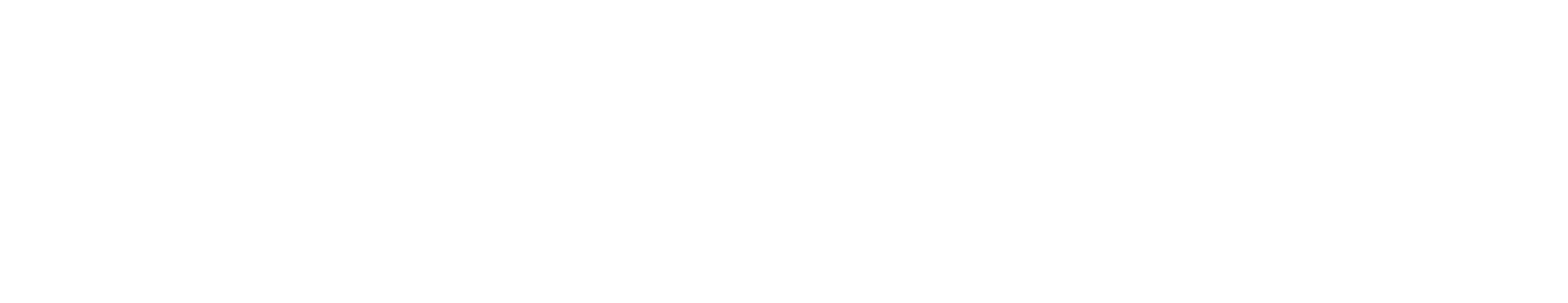 9
Benefits of Certification
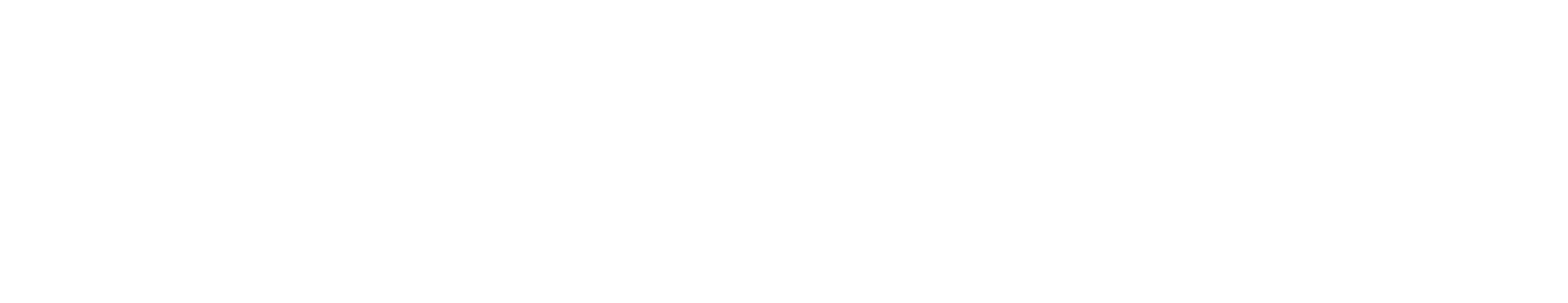 10
Provides visibility – Once Certified your firm is listed in a directory which is accessible to the general public and all Prime Contractors. 
There are minority, women, and disadvantaged business participation goals on City of Chicago projects and sister agencies.
There are businesses in the private sector that seek out certified firms for products and/or services.
The Benefits
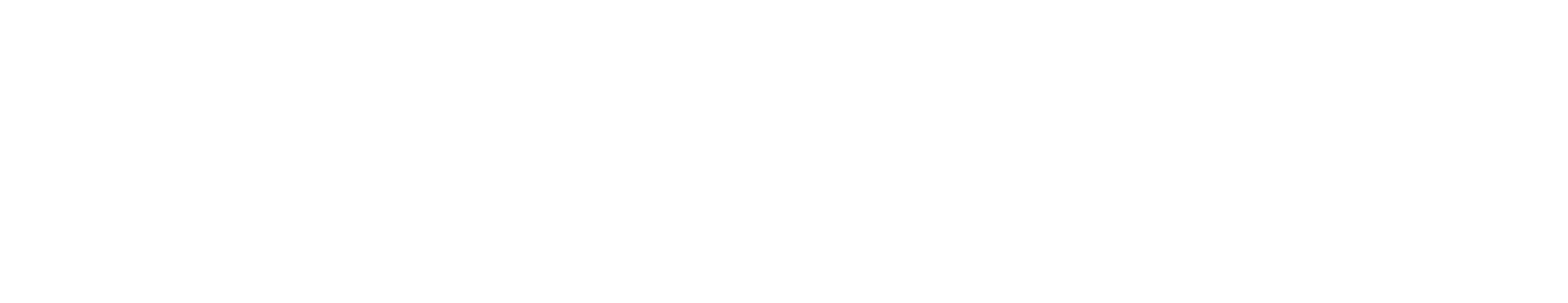 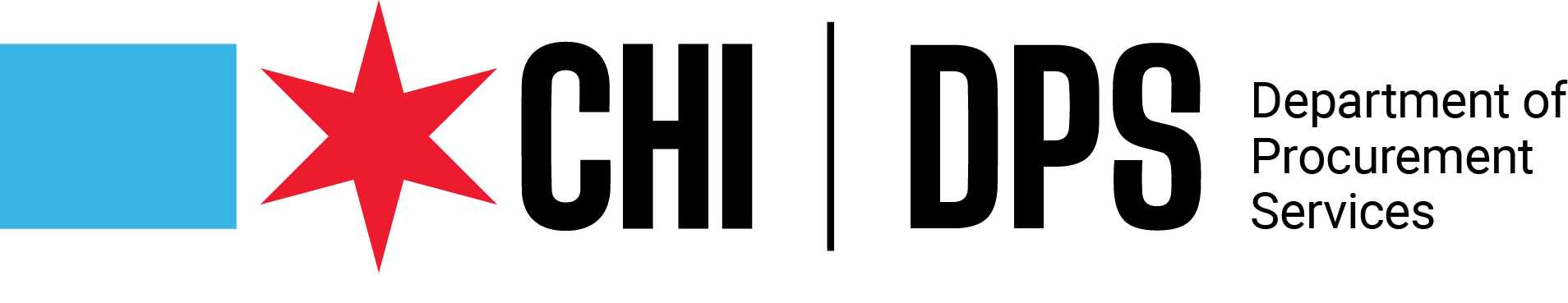 11
The City of Chicago has a Target Market program which provides exclusive bidding to certified minority and women owned business enterprises.  This allows certified businesses to take 100% of the contract because there are no subcontractor goals associated with the project.
The Benefits
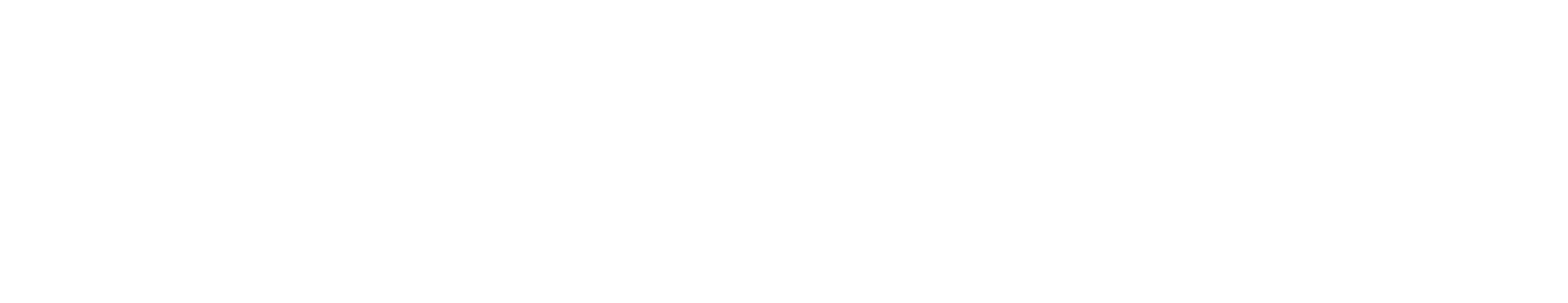 12
African Americans
Hispanic
Asian
Asian-Indian
Women
Veterans
Persons with Disabilities
Other Individuals who can prove social and economic disadvantages
QualifyingGroups
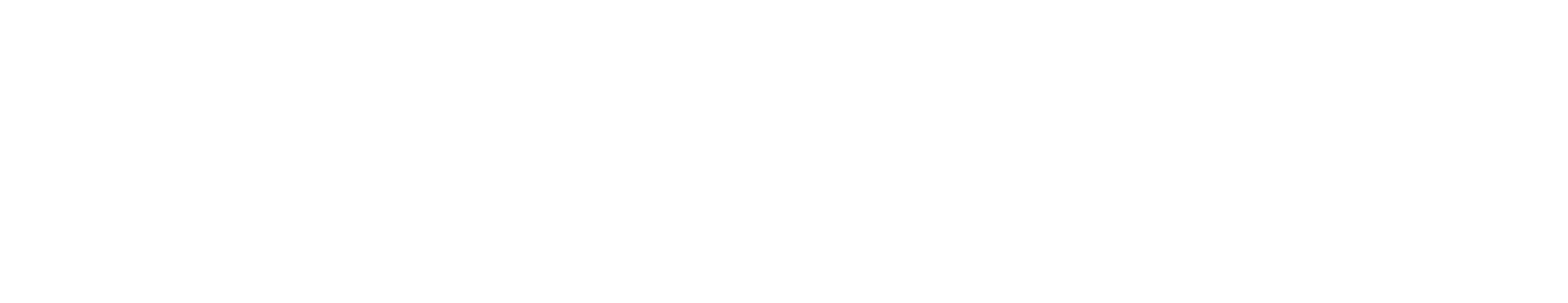 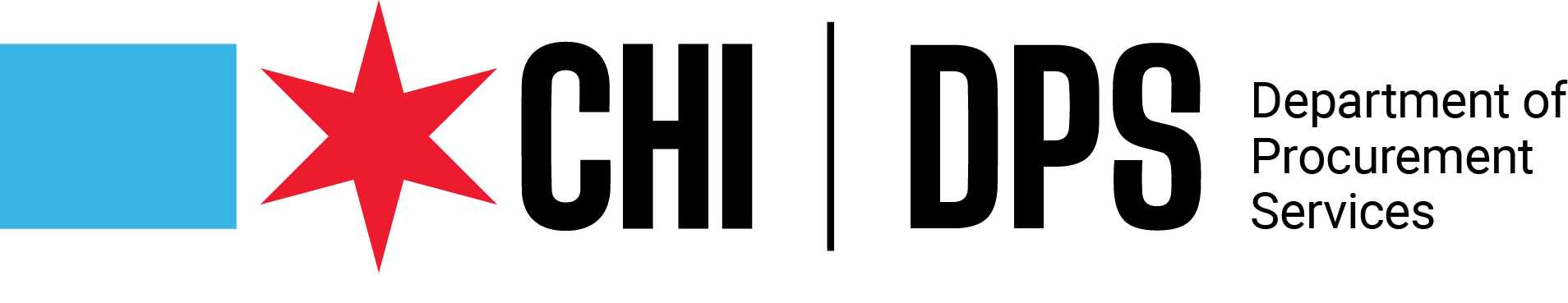 13
VBE – Veteran-Owned Business Enterprise
“Veteran” means a person who has served in the United States armed forces and was discharged or separated under honorable conditions.
DD214 or DD215 needed as supporting evidence.  (Required)
If vendor does not have their DD214 or DD215, the applicant should contact the Veterans Administration (VA).
Veteran-Owned Business Enterprises
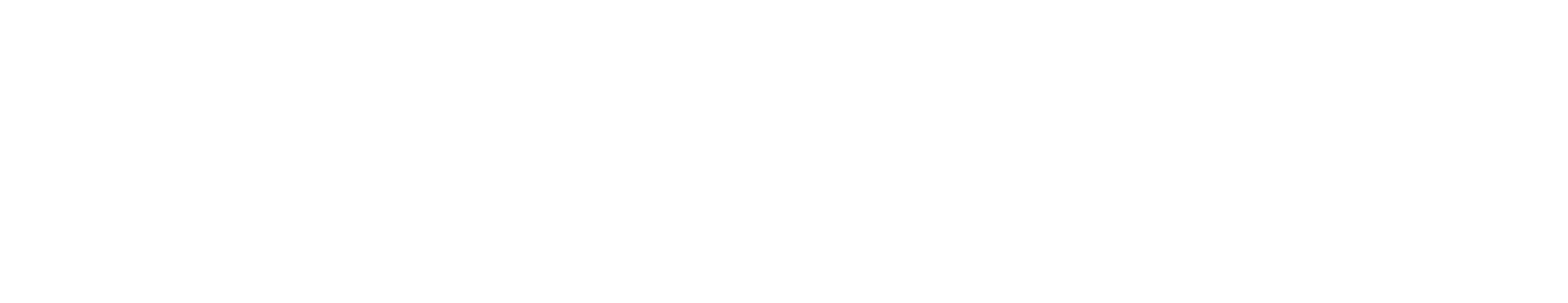 14
CertificationRequirements
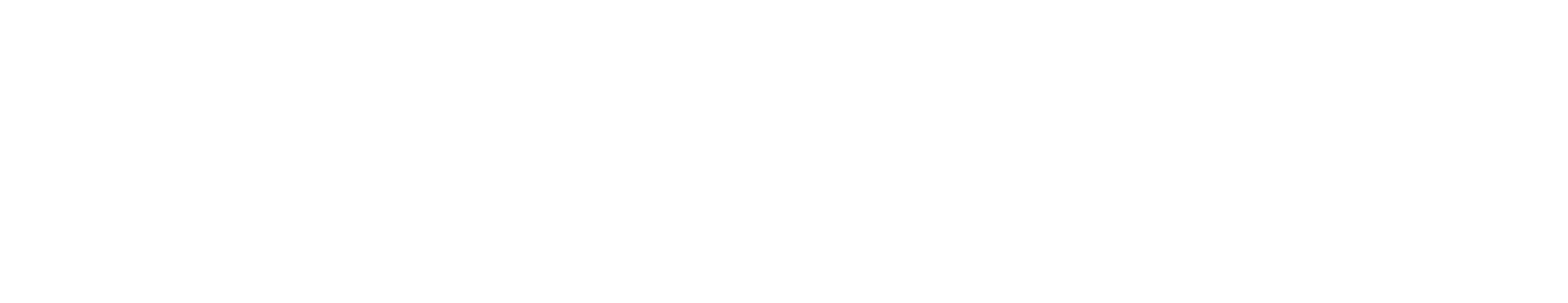 15
Local Business: principal place of business should be in the counties of Cook, DuPage, Kane, Lake, McHenry or Will (Applies to MBE/WBE/VBE/BEPD)
DBE/ACDBE – Can be located anywhere in Illinois
Must be 51% owned, controlled, and managed by a minority, woman, veteran and/or person(s) with a disability.  For DBE/ACDBE, owner must be socially or economically disadvantaged individuals
What’s Required
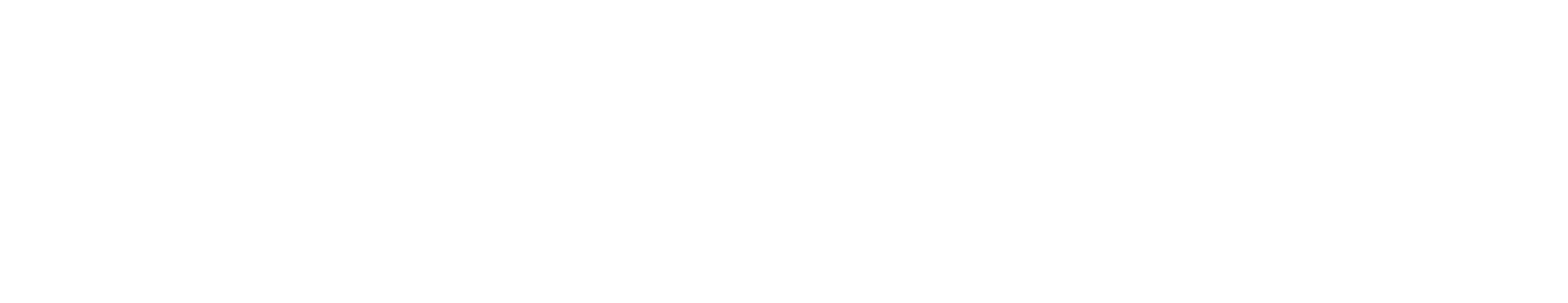 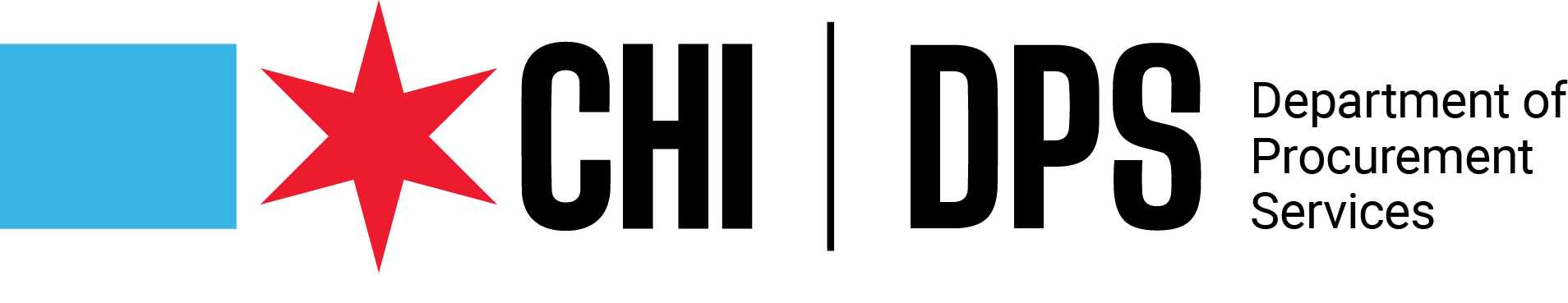 16
Business Size Standard
MBE/WBE/VBE:  Gross Receipts must not exceed $43,229,869.51 averaged over 3 years for non-construction firms.  Construction firms are subject to SBA* size standards averaged over 7 years. 
DBE:  The firm’s 5-year average annual gross receipts must not exceed the SBA size limit for the firm’s primary line of business  or the three-year average maximum of $28.48 million for Federal Highway Administration/Federal Transit Administration (FHWA/FTA) assisted contracts. Federal Aviation Administration (FAA) assisted contracts must not exceed the SBA* size limit  for the firm’s primary line of business.
ACDBE:  Not to exceed $56.42M averaged over 3 years for most firms – some exceptions do exist.
*Ref: https://www.sba.gov/document/support--table-size-standards
What’sRequired
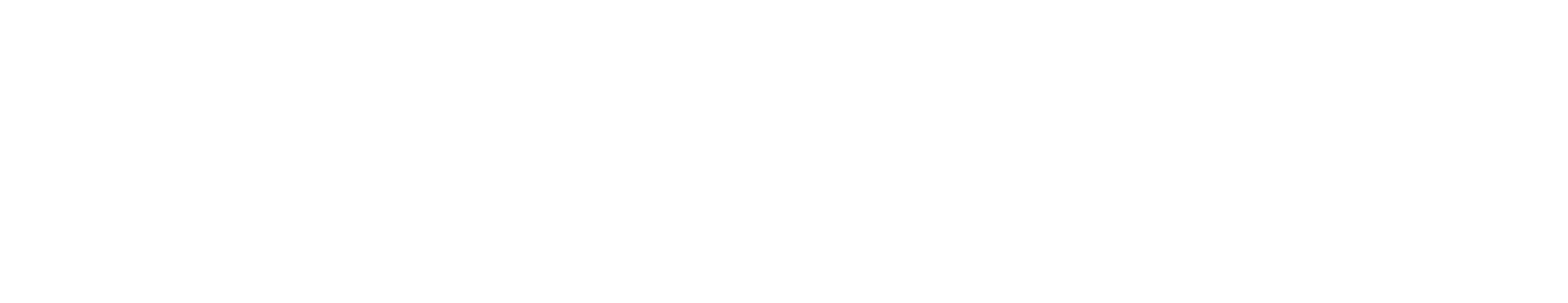 17
Personal Net Worth Standard
MBE/WBE/VBE:   The threshold only applies to construction companies.  The PNW is currently $2,491,482.51.  This is evaluated annually by the City of Chicago.

DBE/ACDBE: The threshold applies to all people seeking certification and is currently at $1,320,000.  This is adjusted periodically by the U.S. Department of Transportation.

The calculation of personal net worth excludes business ownership, equity in any real estate and fixtures/furnishings, value in pensions/401(k) or other retirement savings or investment programs.
What’s Required
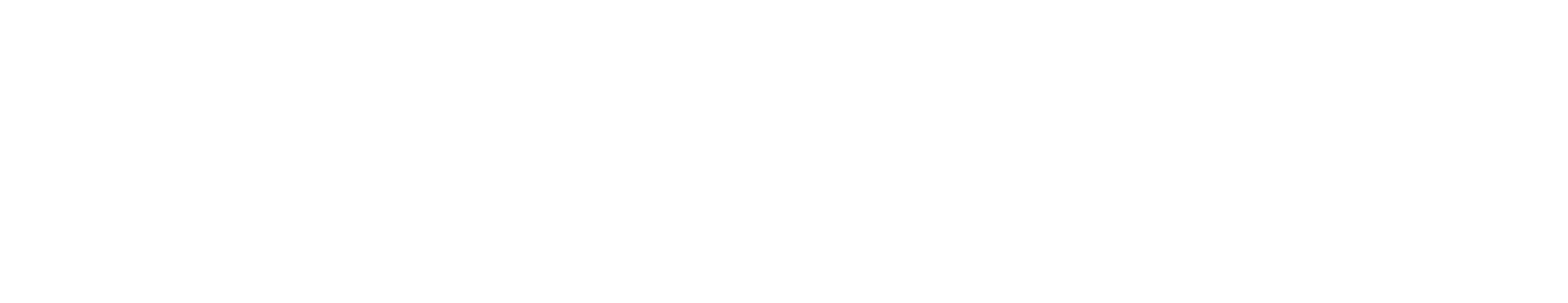 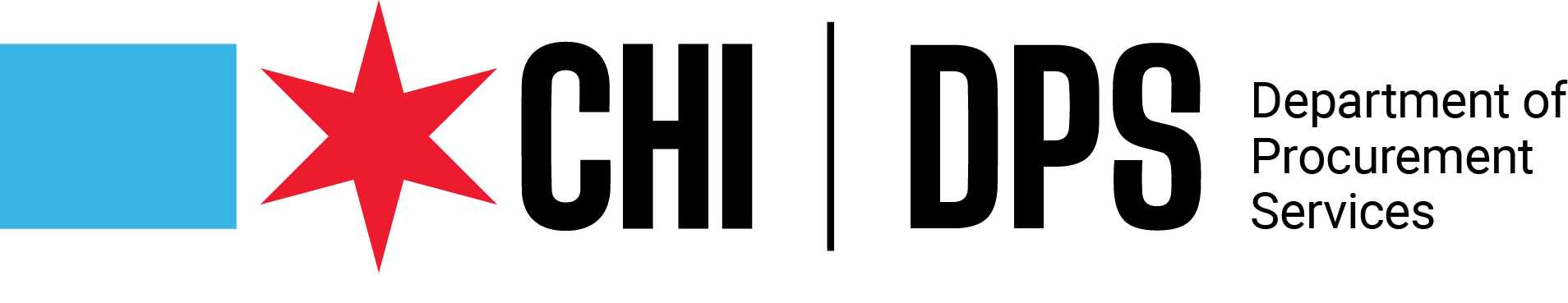 18
Sole Proprietor – Typically owned by only one person, has no legal existence apart from the person him/herself
Owner must submit Assumed Name Certificate if operating in name other than owner

General Partnership – Two or more people go into business together without any formalities
      
Partnership Agreement required
BusinessFormations that Qualify
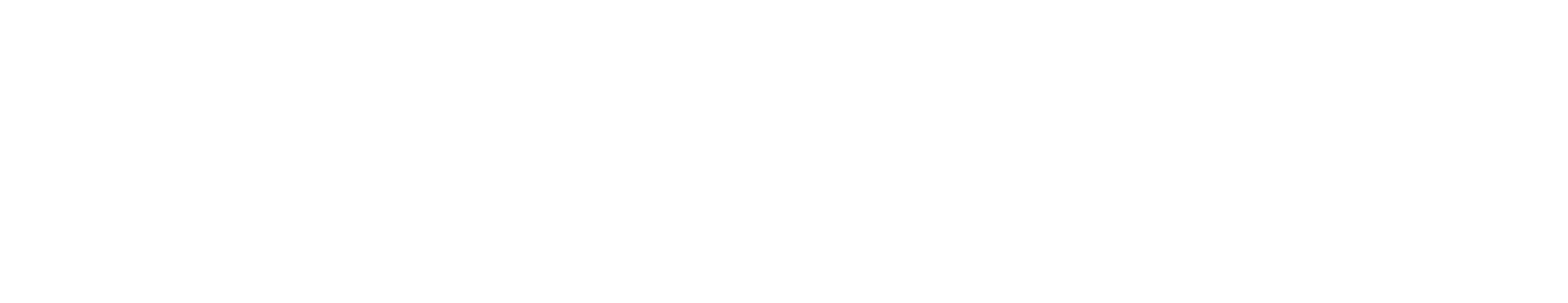 19
Corporations
A corporation is treated as an entity that is completely separate from its shareholders.  It allows others to invest in the business without being liable for the debts of that business.
The firm must be in Good Standing with the State
Must have Articles of Incorporation
Must have a Certificate of Incorporation
Must have By-laws of Corporation
Must have copies of all stock certificates (front/back)
Must have Meeting Minutes
Business Formations that Qualify
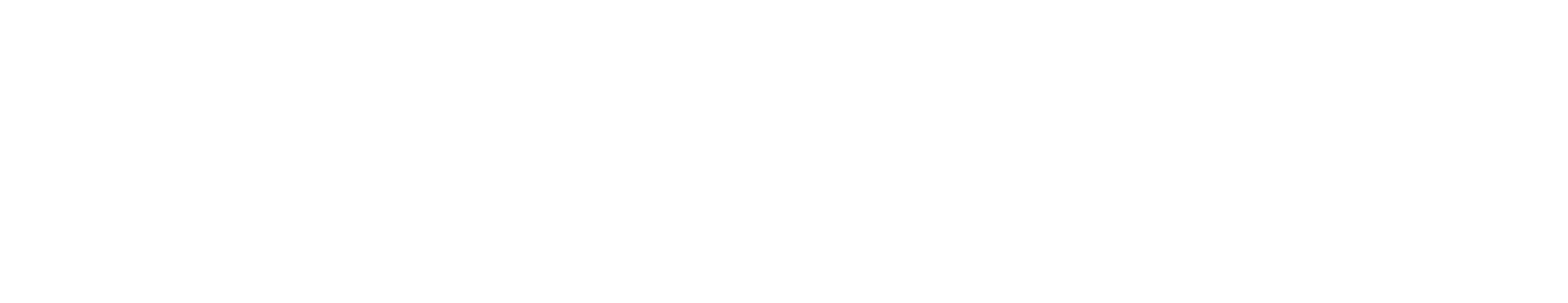 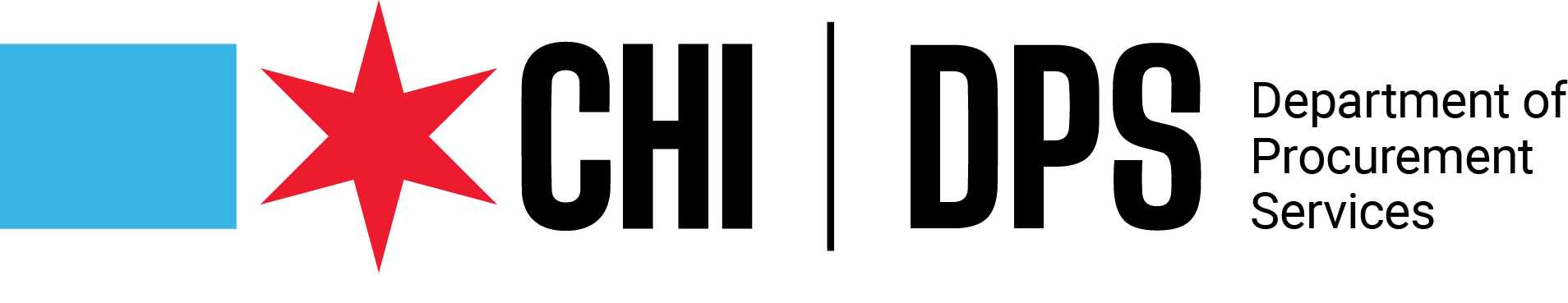 20
Limited Partnership 
The limited partners are more like stakeholders in a corporation. They are not liable for the debts beyond their own ownership. 
      
Assumed Name Certification or Certificate of Limited Partnership

Limited Liability Company (LLC)
Partnerships that have a Managing Member/Partner
Must have an Operating Agreement
Must have Articles of Organization
BusinessFormations that Qualify
Suppliers
A supplier must be a regular dealer which is a firm that owns, operates or maintains a store, warehouse or other establishment in which materials, supplies, articles or equipment are bought, kept in stock and regularly sold or leased to the public in the usual course of business.
   
Distributors
Firms operating as a Distributor are identified as having a direct relationship with a manufacturer to distribute its goods and products within a specified territory, or region.  The goods and/or products are not available or sold to the general public.
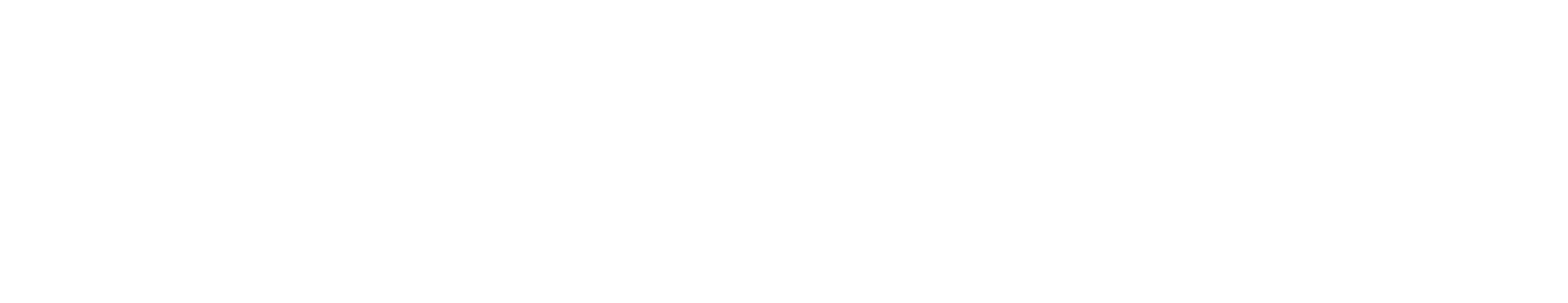 21
SuppliersDistributorsBrokers
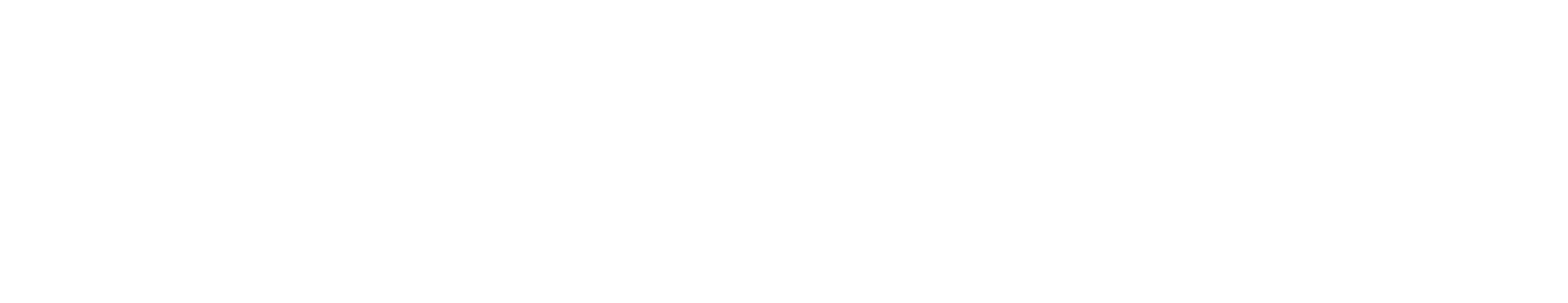 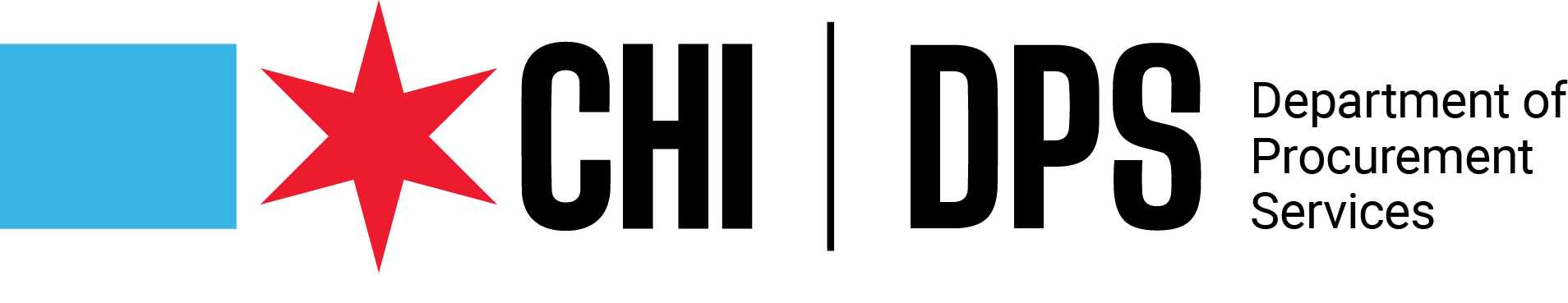 22
Brokers 
Firms acting as a Broker are not eligible for certification as an MBE/WBE/VBE/BEPD but can be eligible for certification as a DBE.

A person or entity that fills orders by purchasing or receiving supplies from a third-party supplier rather than out of its own existing inventory and provides no substantial service other than acting as a conduit between his or her supplier and his or her customer is considered a broker.
SuppliersDistributorsBrokers
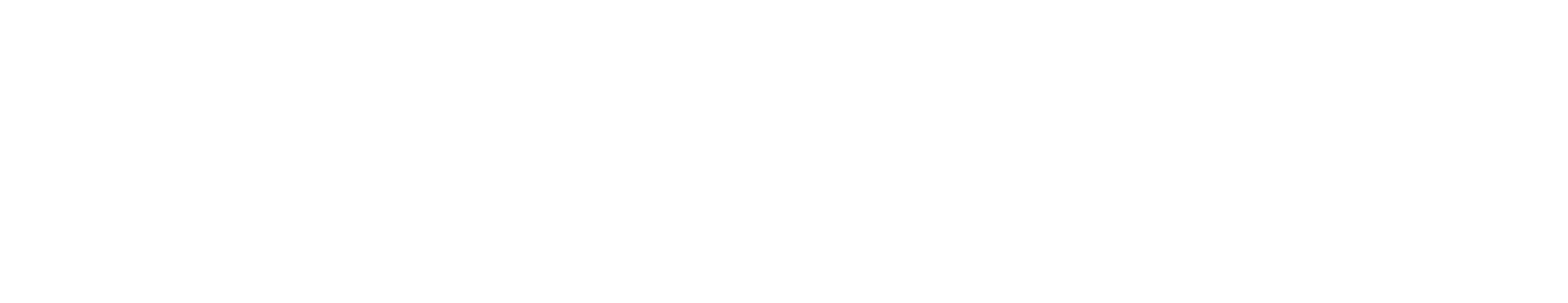 23
OnlineApplication Process
Submit applications online at:
	www.Chicago.mwdbe.com

The Application Fee is $250.
(No Fee for DBE/ACDBE or BEPD)   
After Submission
You will receive an emailed invoice.
We will not review your application until you pay the $250 application fee.   

You can pay the $250 at any of the City’s Payment Centers.  You must bring the invoice when paying at the payment centers.  

* 2nd page of invoice has website address to make an online payment.
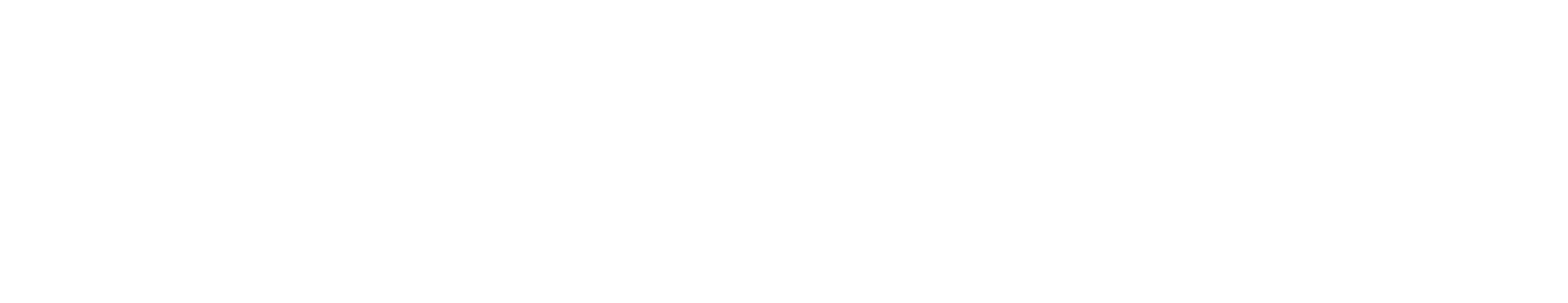 24
The ProcessOnline
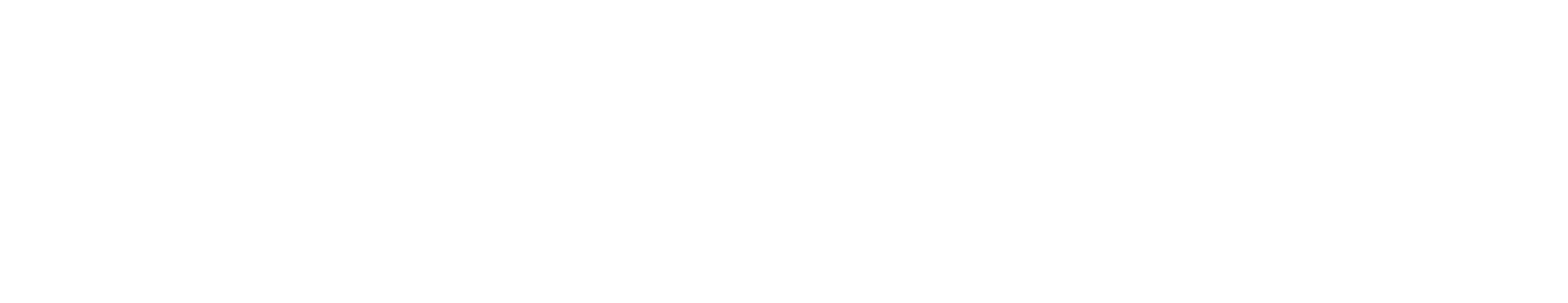 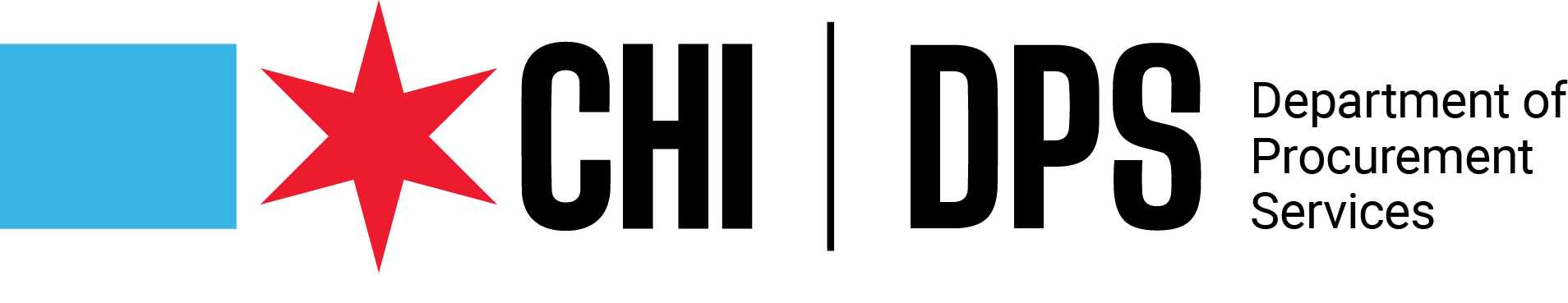 25
Contact Information

Type of Certification You Are Seeking
MBE/WBE/VBE/BEPD/DBE/ACDBE
BEPD requires Schedule G Form 
VBE requires DD214 or DD215

Ownership Information
Employee Information
Facility Information
Financial Information
Licenses (for applicant and business)
Information Needed
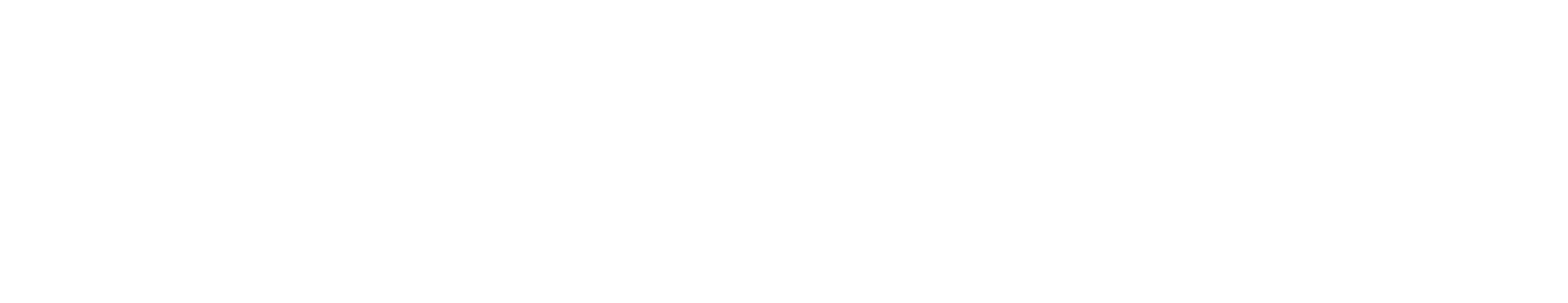 26
Proof of Eligibility Documents

Resume(s)
Evidence of Executed Contracts and/or invoices
Driver’s License and Birth Certificate or Passport
Proof of Equity Contribution
Business Bank Account Signatory Card
Organization Chart
Equipment List
Loan Information
InformationNeeded
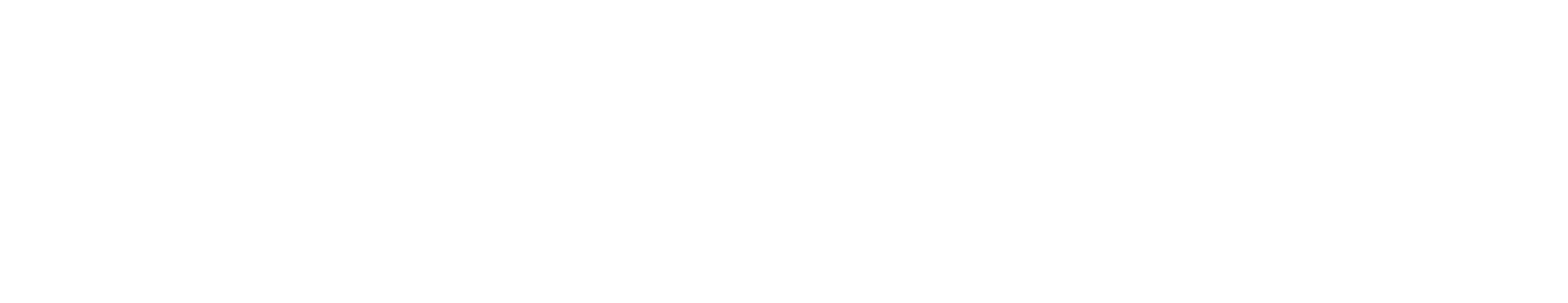 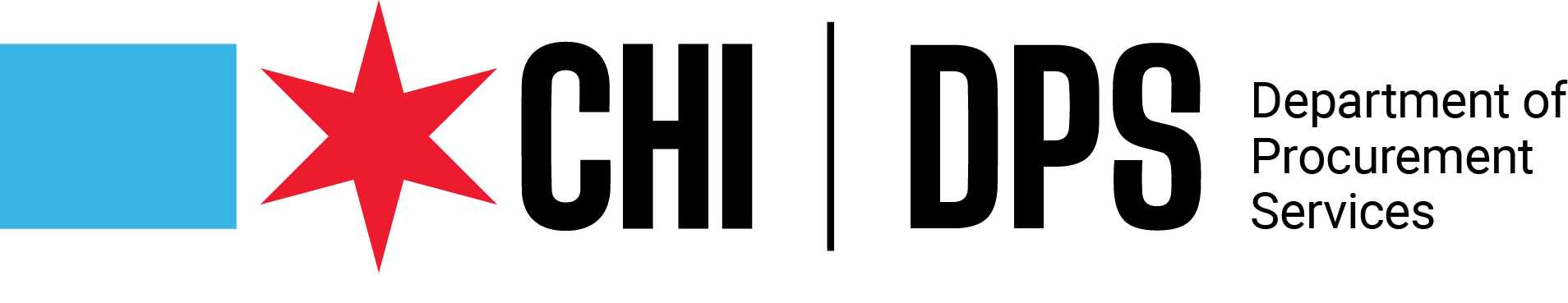 27
Financial Documents


Federal Business and Individual Tax Returns
Three Years for Non-construction Firms MBE/WBE/VBE/BEPD
Seven Years for Construction Firms MBE/WBE/VBE/BEPD 
Five Years for DBE/ACDBE Firms
W-2s/1099s
Personal Net Worth Statements (construction firms, all new DBE/ACDBE)
Information Needed
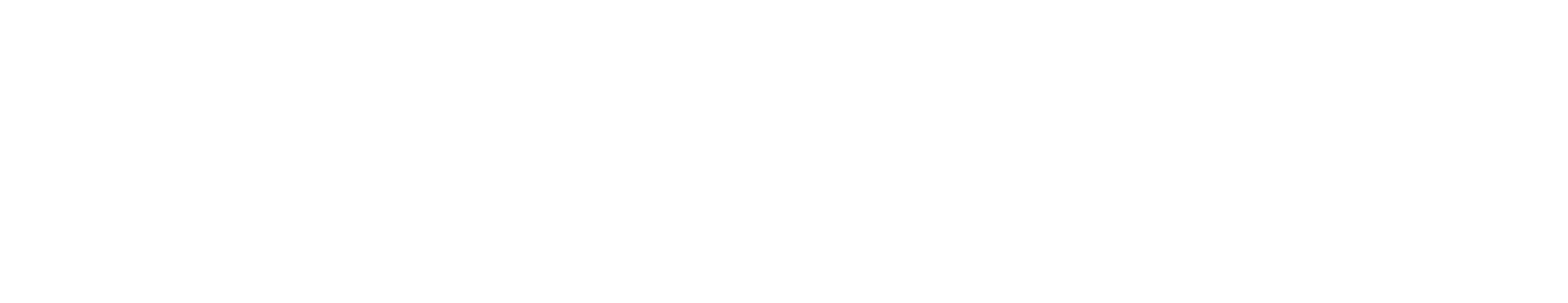 28
The process can take approximately 90 days from the day we receive “all” documents.

Your application is checked to make sure we have all documentation

Documents are thoroughly audited.

You may receive a site visit.  All construction, supplier, and distributors will receive a site-visit.
After Applicationsare Submitted
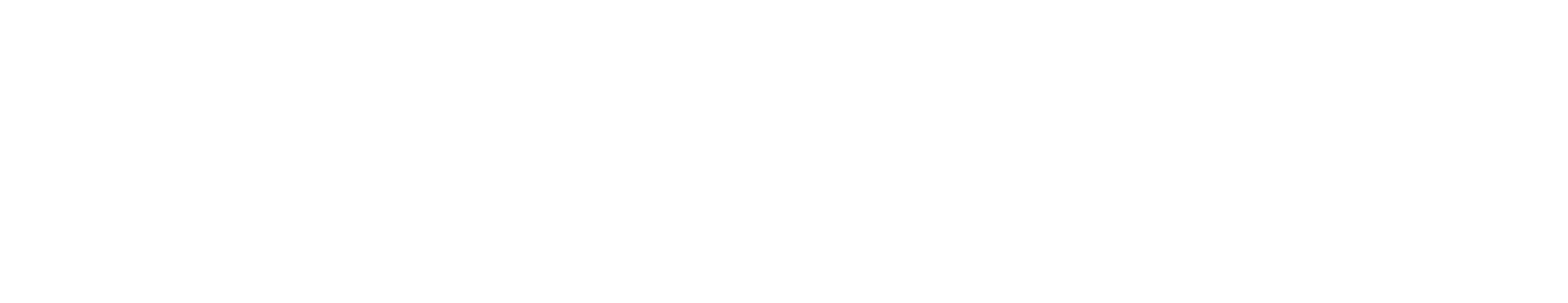 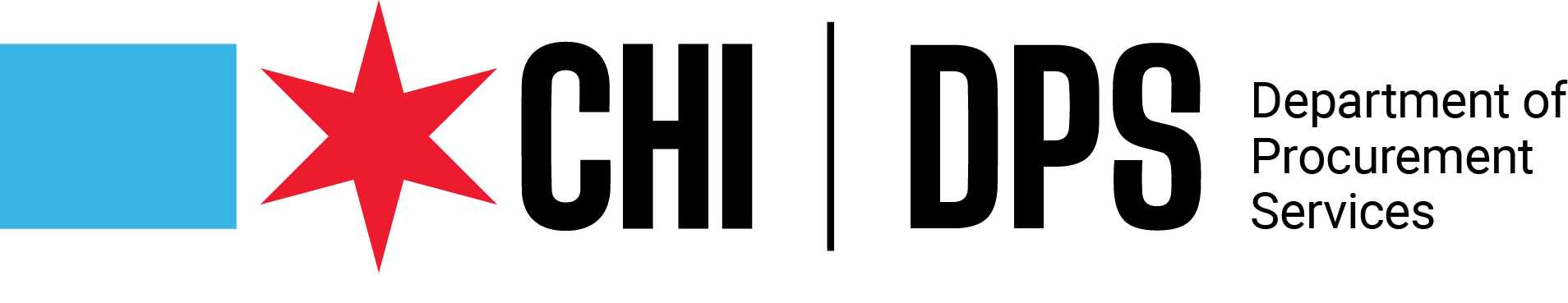 29
All Vendors must submit an Annual “No Change Affidavit.”

You must notify the Certification Division of the Department of Procurement Services regarding organization changes, business name changes, and ownership changes within 10 business days of the change. You can report material changes online in the portal via the Expansion application with a follow-up email to dps.certification@cityofchicago.org
Maintaining Certification
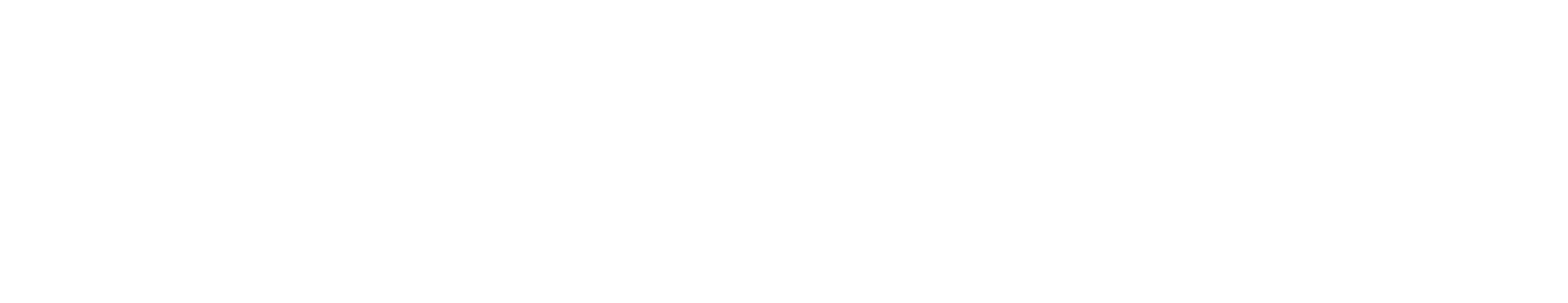 30
Expansion of Services:

Submit your request in writing online in the portal via the Expansion application.

Include the added category NAICS code(s), description and supporting documentation.

You must include:
Required Licenses
Copies of past or present contracts
Any needed insurance
Current resume
MaintainingCertification
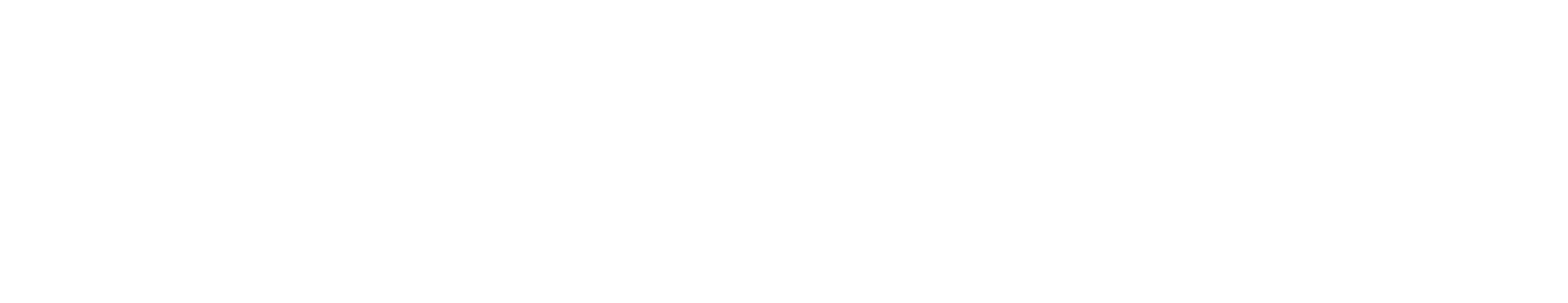 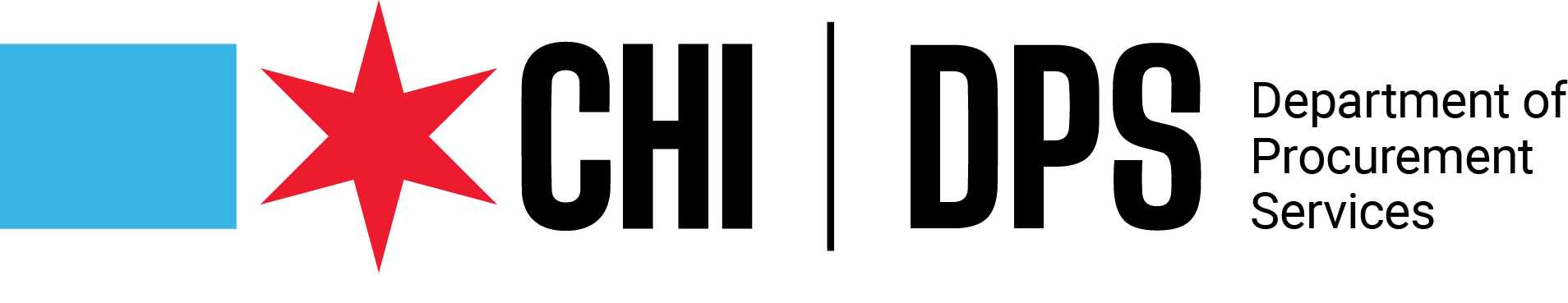 31
Top 10 Reasons Applications are Denied

Unsubstantiated or questionable ownership/control.
Unclear description of critical functions and who is responsible. 
Company cannot substantiate where and/or how start-up funds/expansion capital was initiated.
Outside secondary employment takes the majority of the MBE/WBE/VBE/BEPD/DBE Enterprise’s time each day.
The company is not located in one of the six county regions (MBE/WBE/VBE/BEPD).
Point of Contact did not respond to requests for information in a timely manner.
Inconsistencies with the Applicant firm name among various documents.
Problems with contracts: missing, incomplete, not signed & executed by qualifying owners, or have no corresponding proof of payments.
Required documents are not attached or no explanation is given as to why the documents are not available.
Three/Seven years of tax returns were not submitted (signed) as required.
What youNeedTo Know
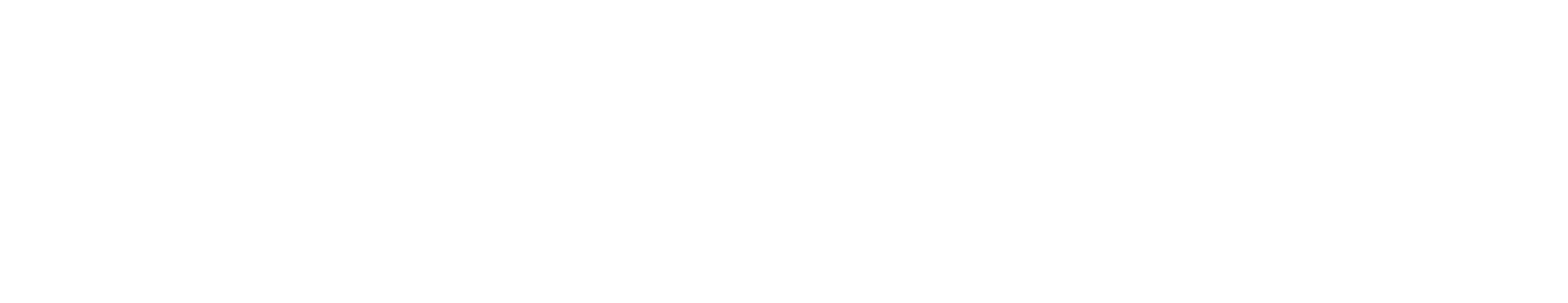 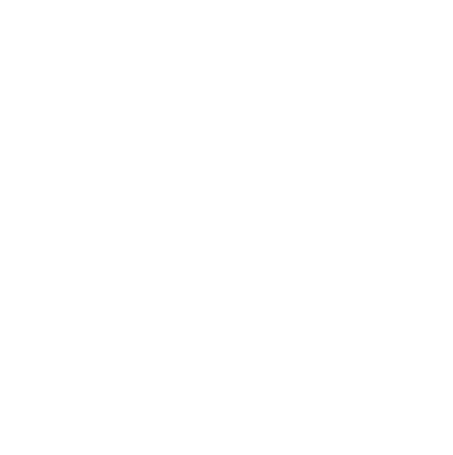 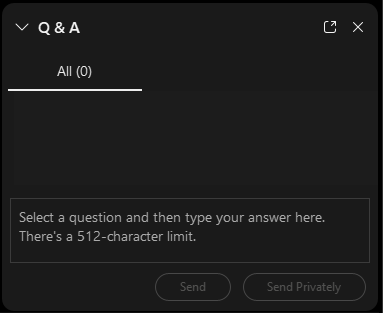 QUESTIONS?
Do you have a question? Please use the WebEx Q&A feature as shown.
32
FOLLOW US ON SOCIAL MEDIA
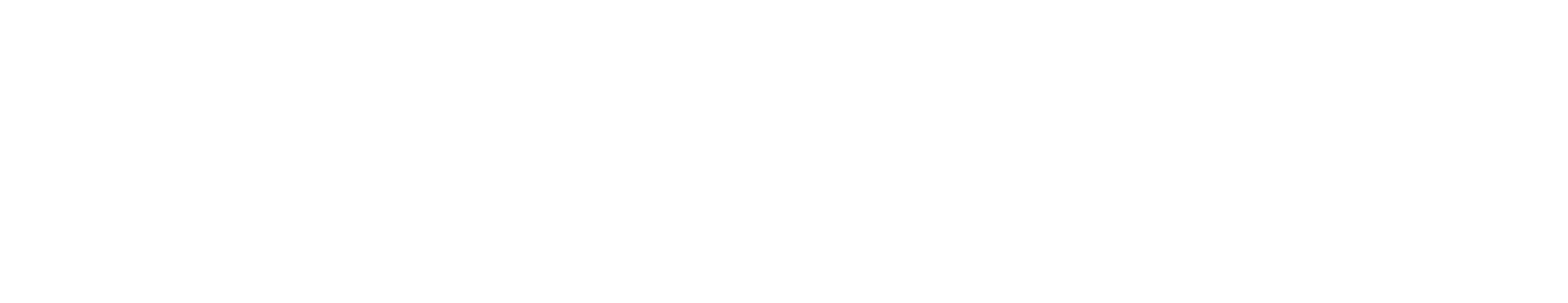 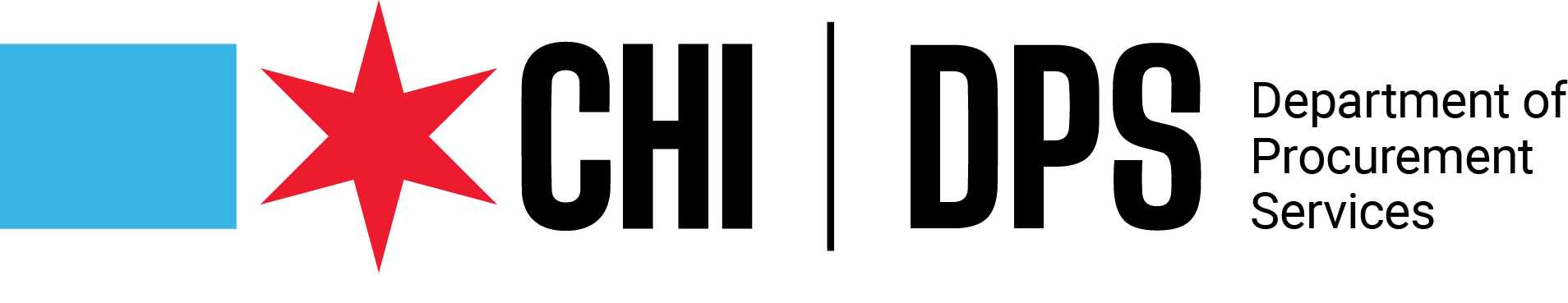 33
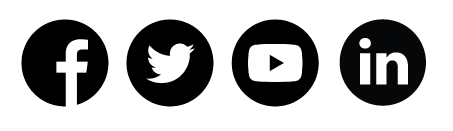 @CHICAGODPS
Did you find this workshop helpful? Share it on social media using #DPSWorkshops and spread the word to help the City business community learn about the programs and initiatives available at the City of Chicago.